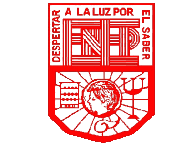 Escuela Normal de Educación Preescolar
Maestra: Graciano Montoya Hoyos 
Materia: TICS
Alumnas: 
Jocelyn Cruz
Karina Villegas 
Yolanda Ibarra 
Korina  Lugo 
Teresa Flores
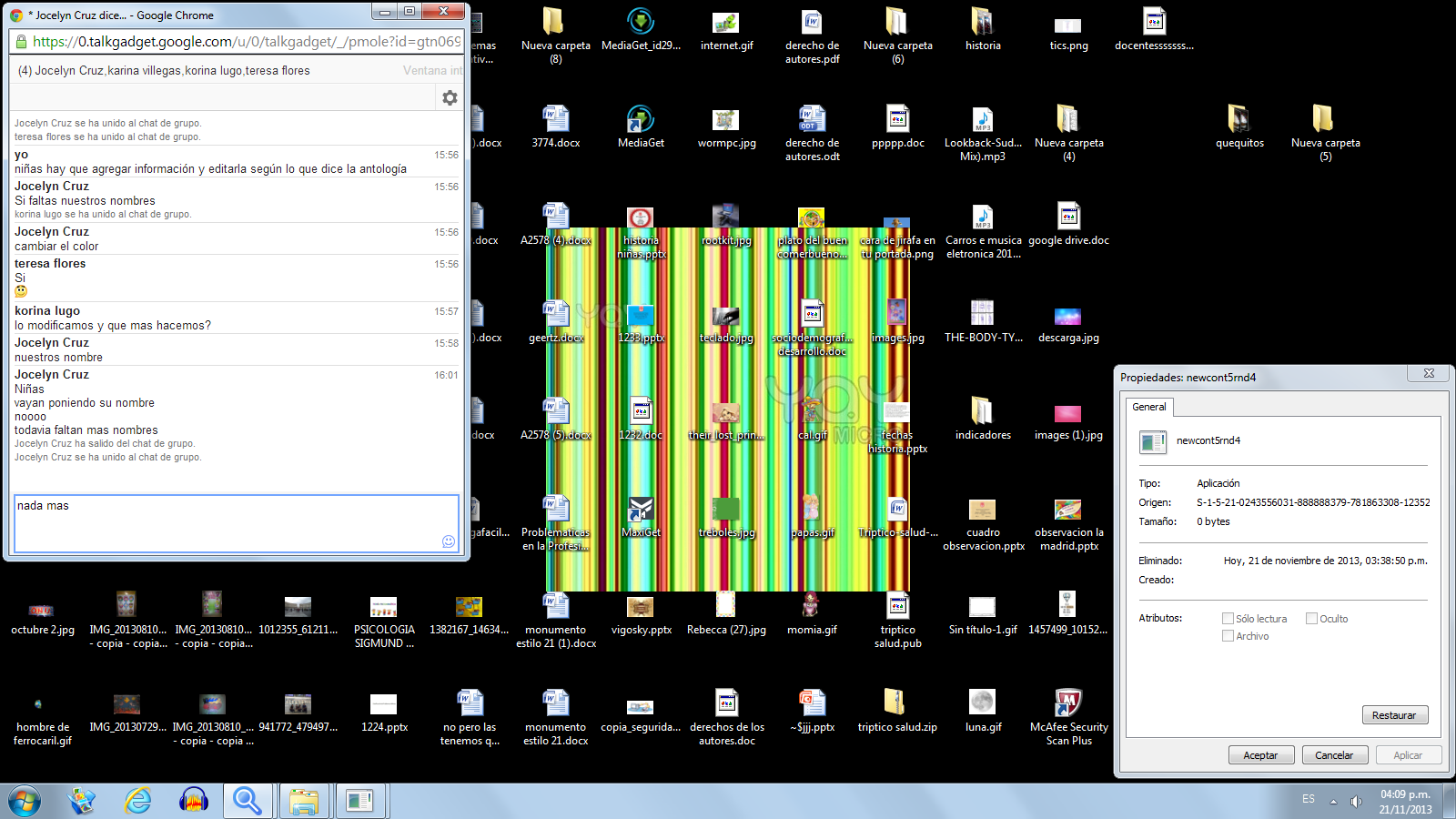 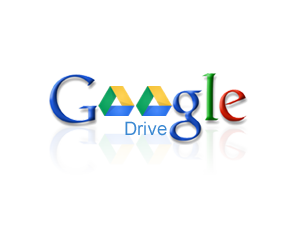 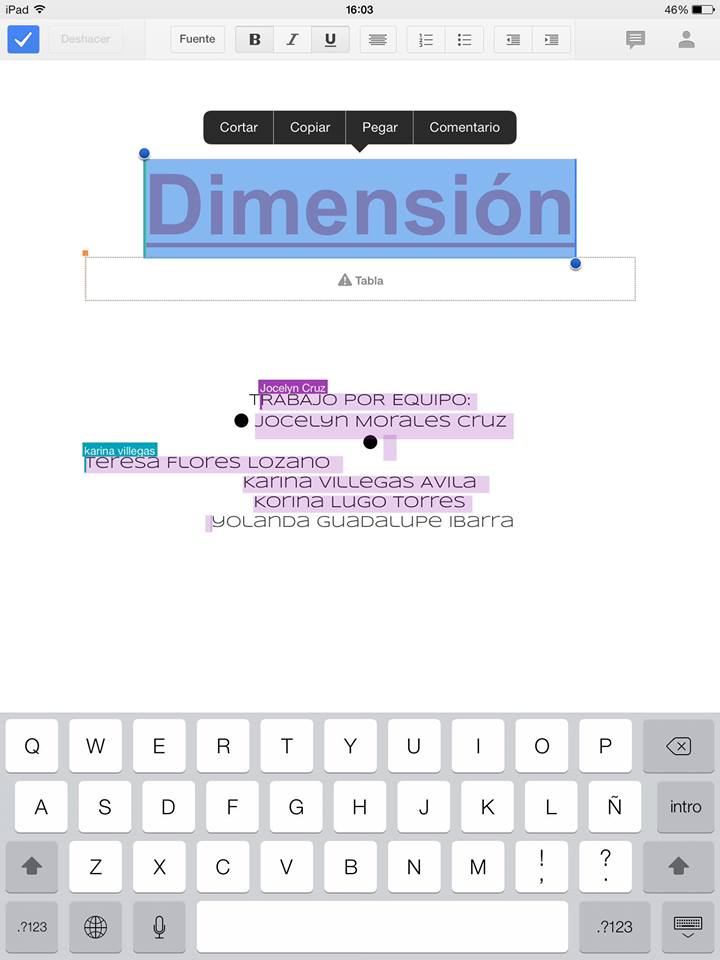 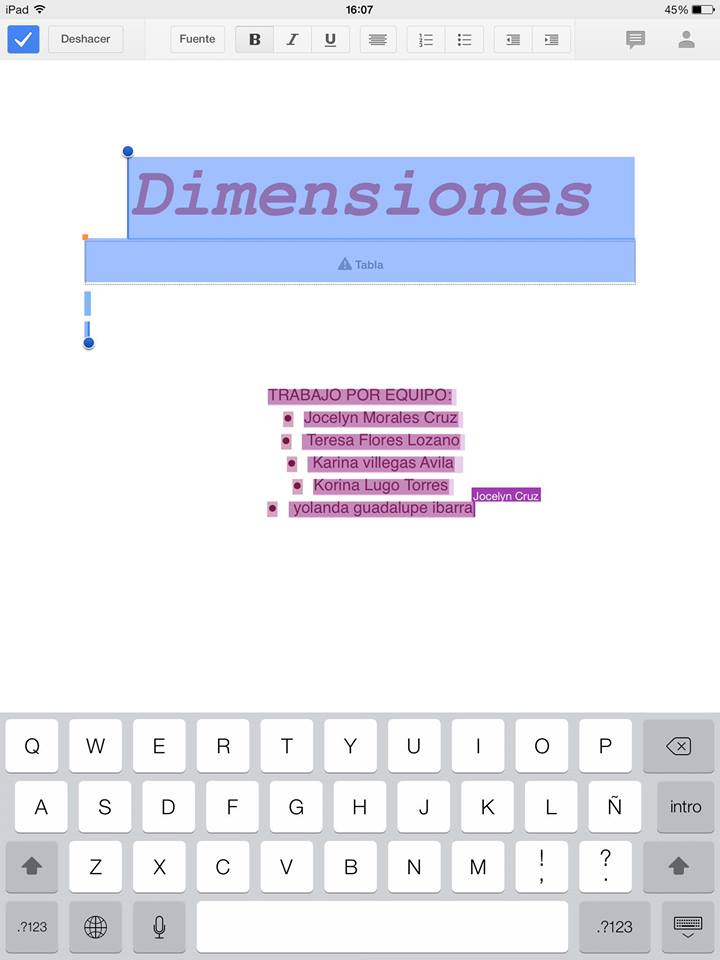 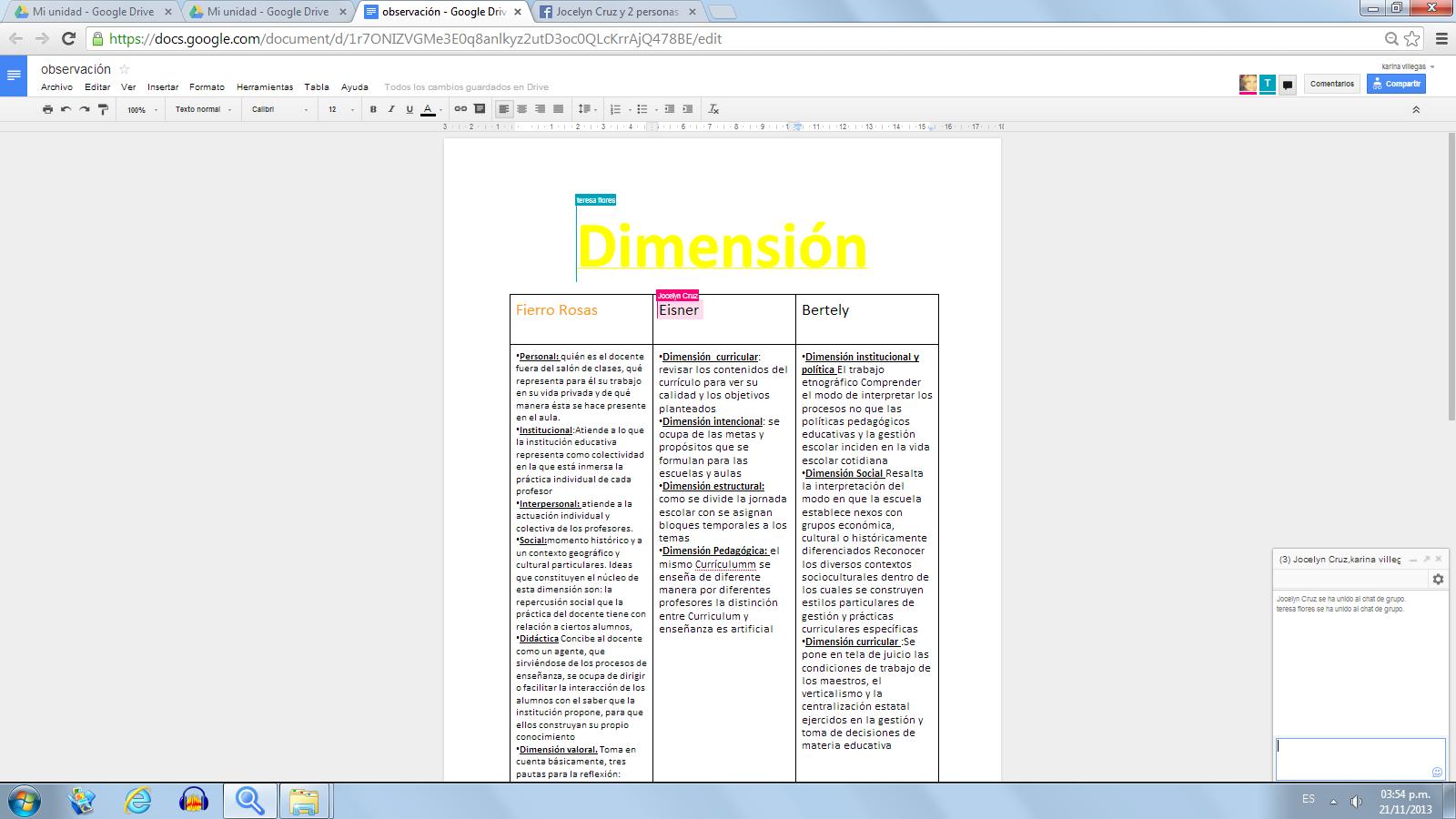 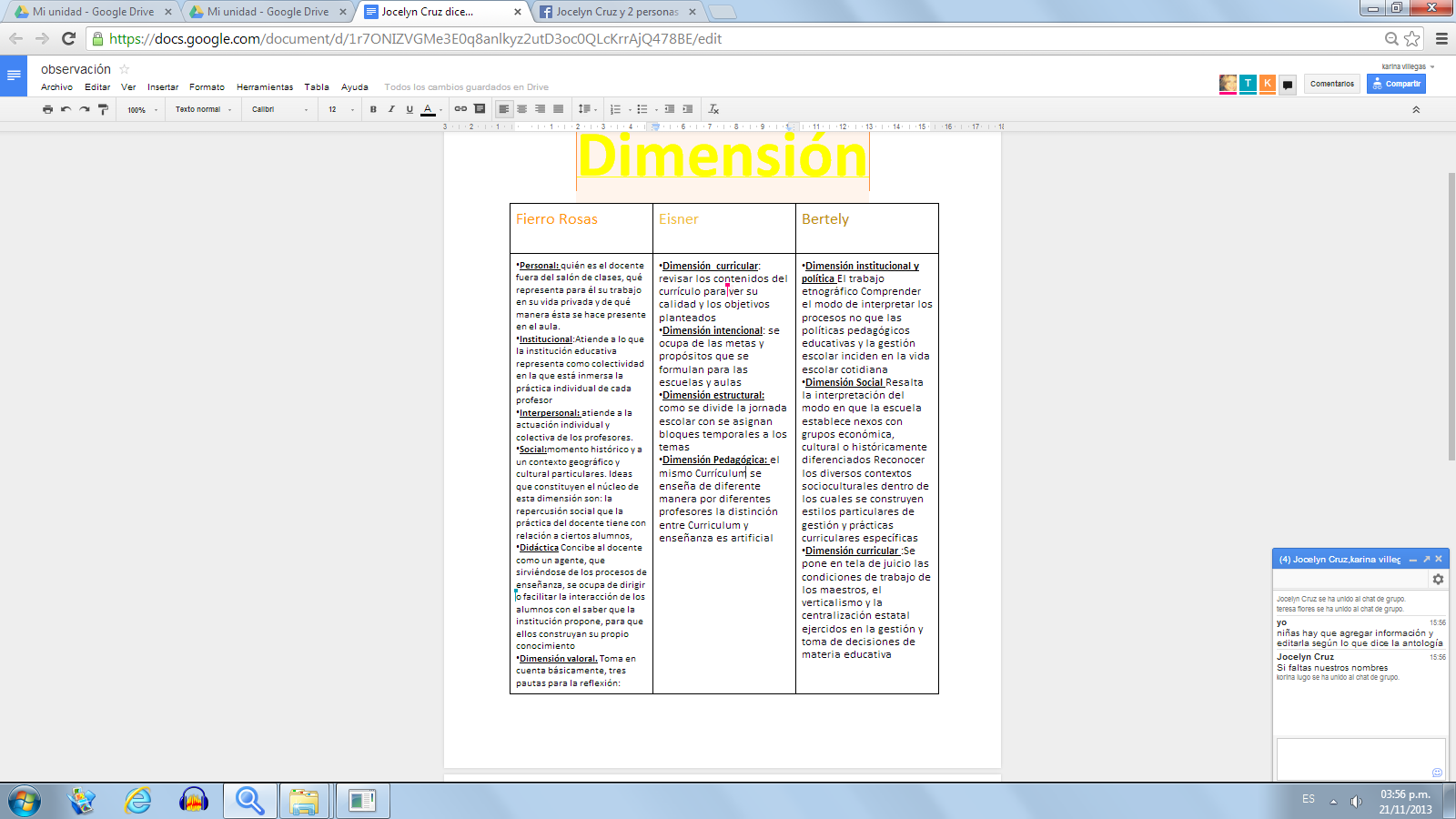 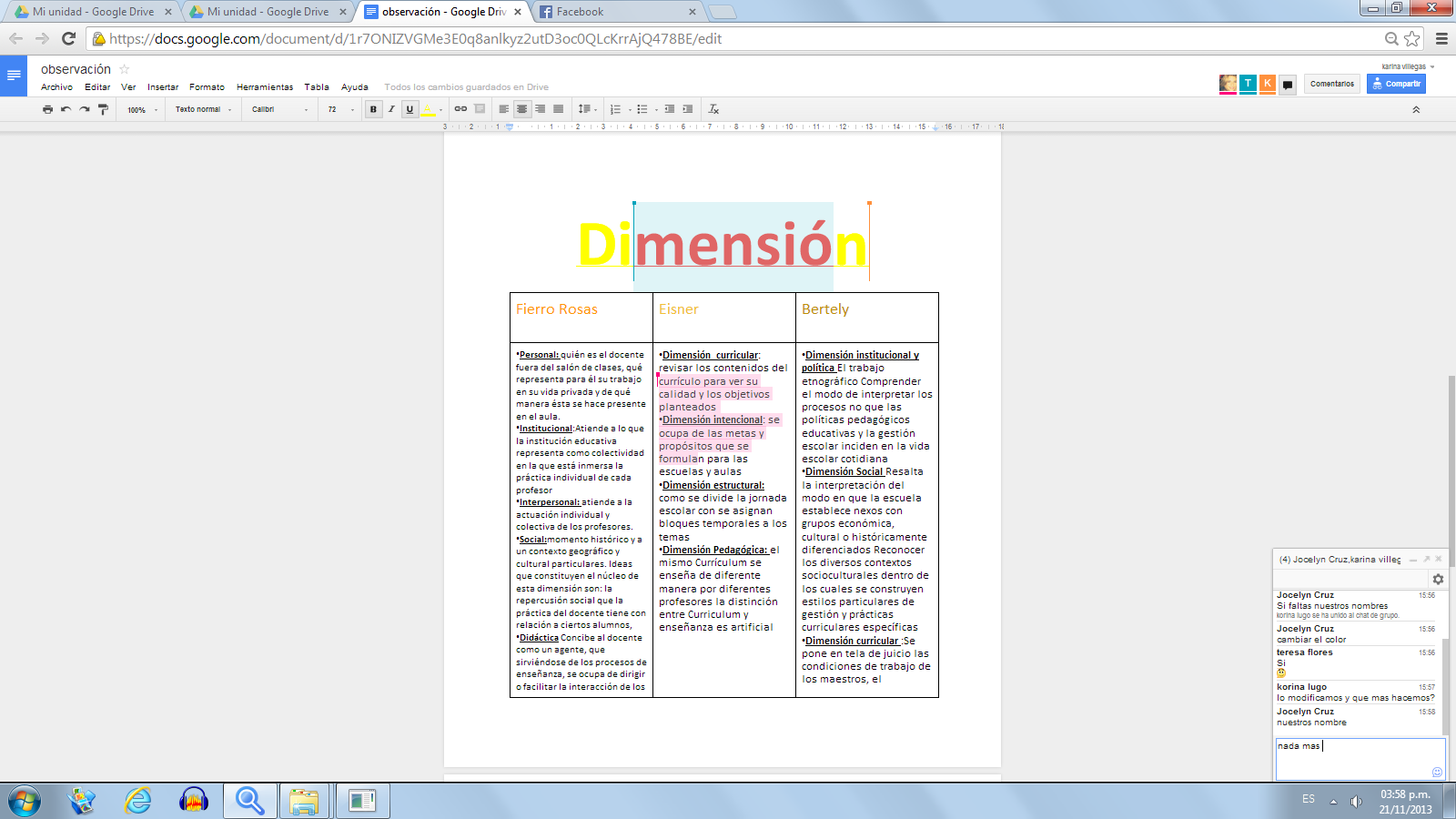 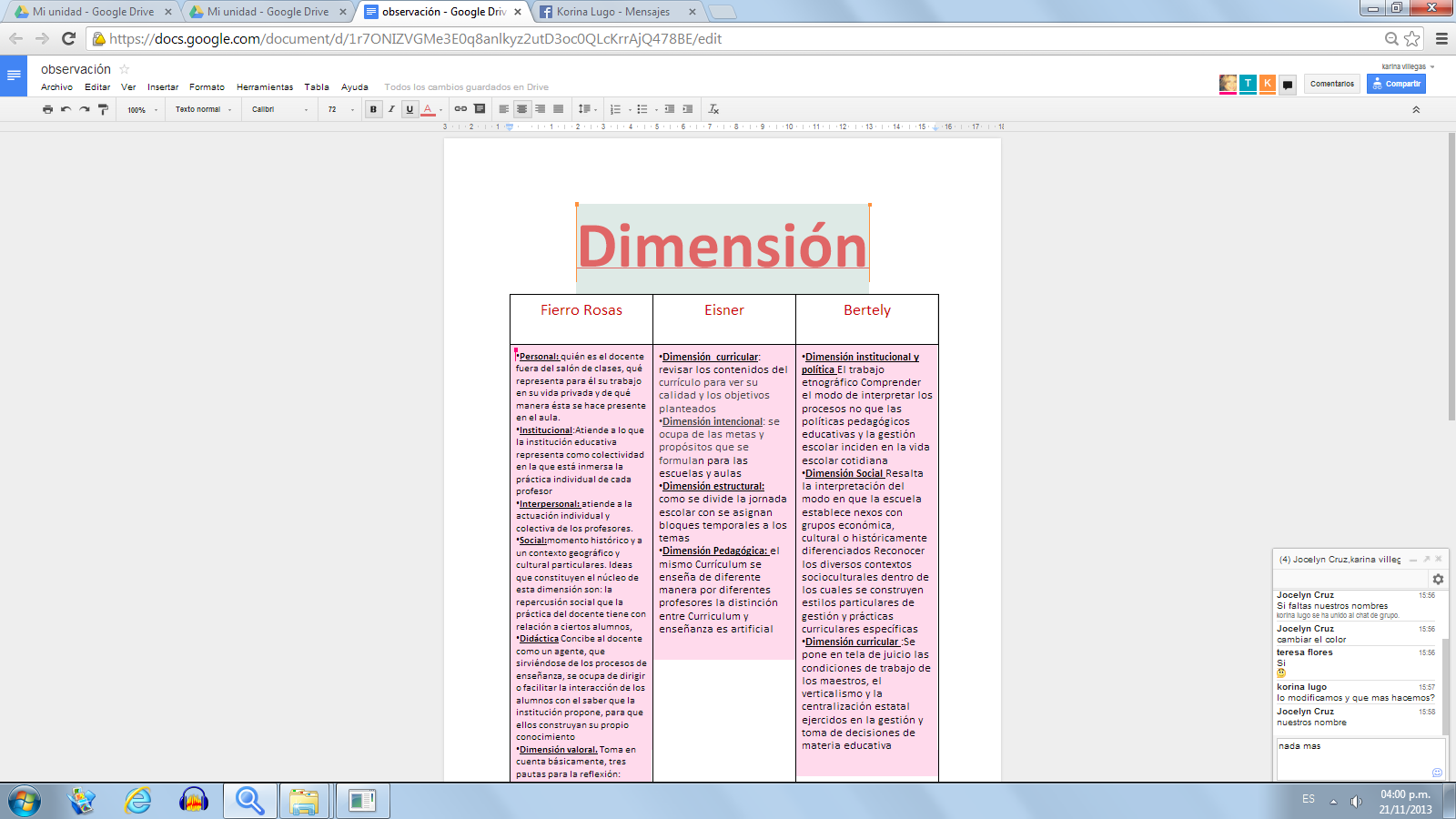 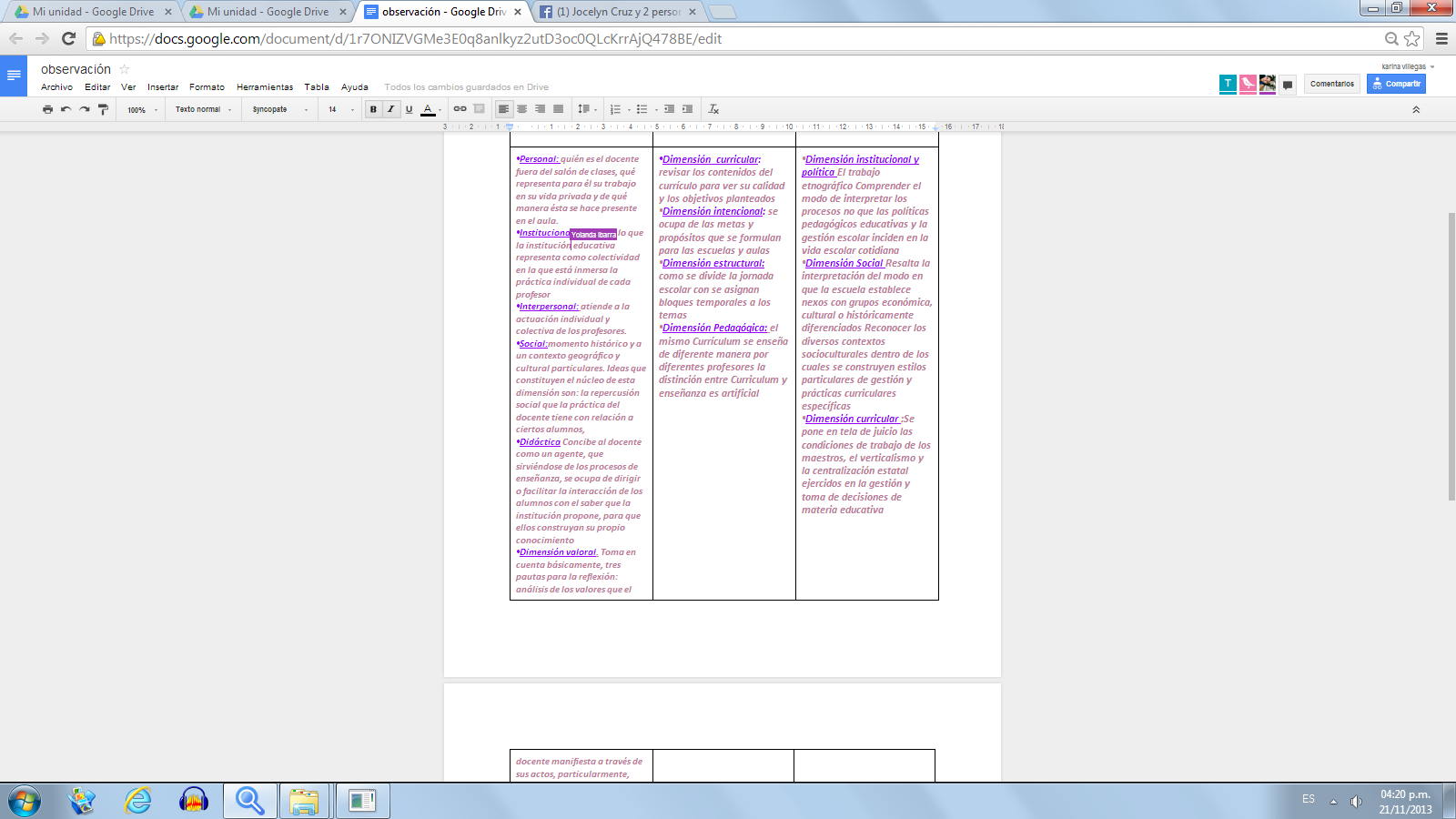 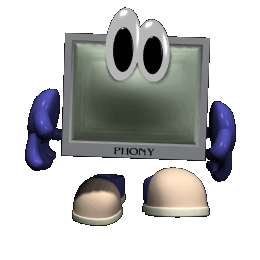 Enlace
https://docs.google.com/document/d/1r7ONIZVGMe3E0q8anlkyz2utD3oc0QLcKrrAjQ478BE/edit?usp=sharing